الوحدة الرابعة
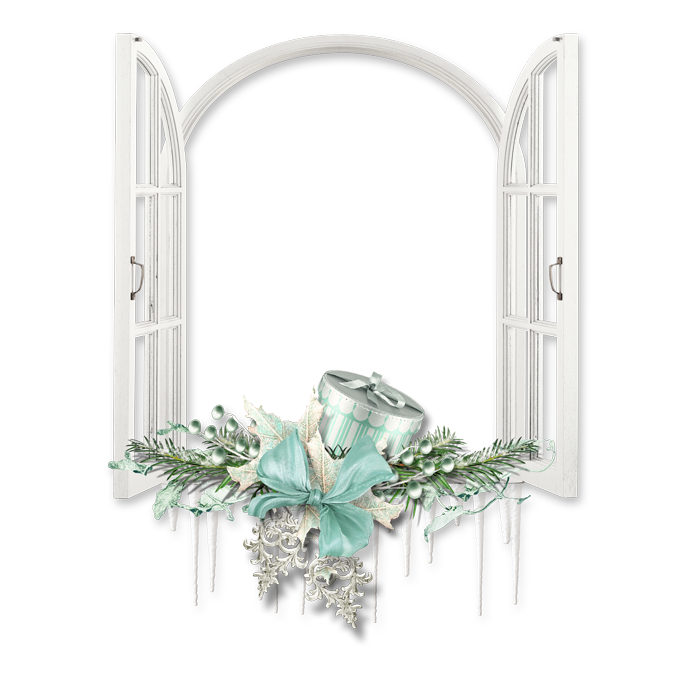 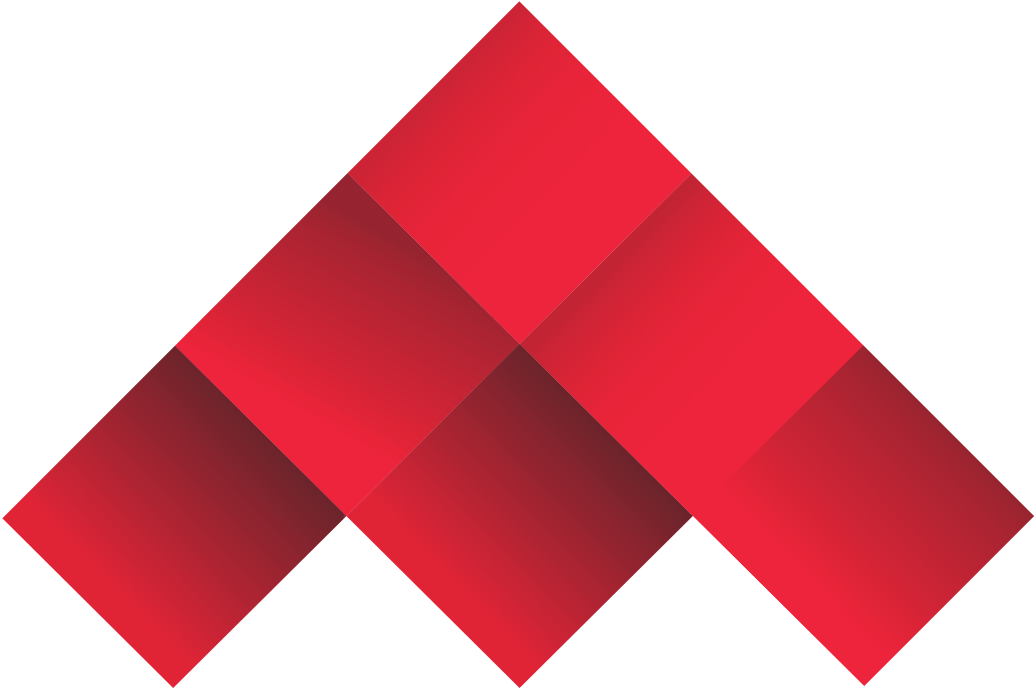 التطبيق النقدي
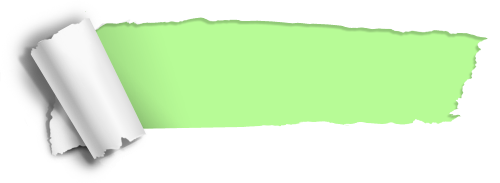 الدرس الثاني
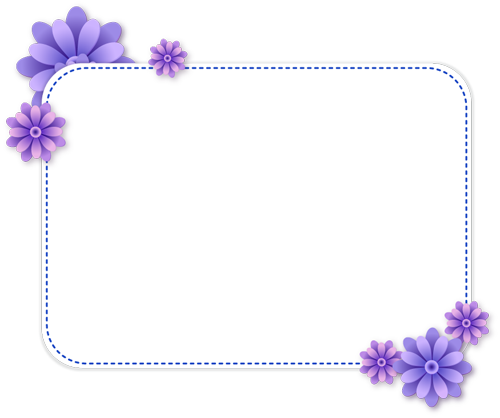 التطبيق النقدي على الشعر: 2- نصّ غير محلّل (أنت الحياة لإيليا أبو ماضي)
لَيستْ حَيـاتُكَ غيـرَ مـا صـوَّرتَهـا	أنتَ الحَيـاةُ بصَـمْتِها ومَقَالِـها
ولَقَدْ نظرتُ إلى الحَمائِم في الرُّبا	فعَجِبْتُ مِن حالِ الأَنامِ وحالِها
تشدُو وصـائدُها يَمـدُّ لهـا الـرَّدى	فأعْجَبْ لمُحسِنةٍ إلى مُغتالِها!
فَـغبـَطْتُهـا فـي أمْـنِـها وسَلامِـهـا	وودِدْتُ لَو أُعْطِيتُ راحةَ بالِها
وجَـعـلتُ مَذْهَبـها لِنْفسِي مَـذْهَبـاً	ونَسَجْتُ أخْلاقي عَلى مِنْوالِها
منْ لَجَّ في ضَيْمي تَرَكْتُ سماءَهُ	تَبِكي عَلَيَّ بَشَمْسِهَا وهِلالها(1)
وهَجَرتُ روضَتَه فأصبحَ وَرْدُهَا	لليـأس كـالأشْواكِ في أدْغالِهـا
وزَجَرْتُ نَفْسِي أنْ تـميلَ كنفسِهِ	عَـن كَـوثَرِ الدُّنَيـا إلى أوحـالِها
نِسْيانُك الجـاني المُسِيَء فَضِيلَةٌ	وخُـمُودُ نـارٍ جَـدَّ فـي إشـعالِها
فـاربَأ بنفـسِكَ والحَـيـاةُ قصـيرةٌ     أنْ تجعَلَ الأضْغَانَ مِنْ أحْمالِها
1- لَج: تمادى.			ضيمي: ظلمي وانتقاصي.
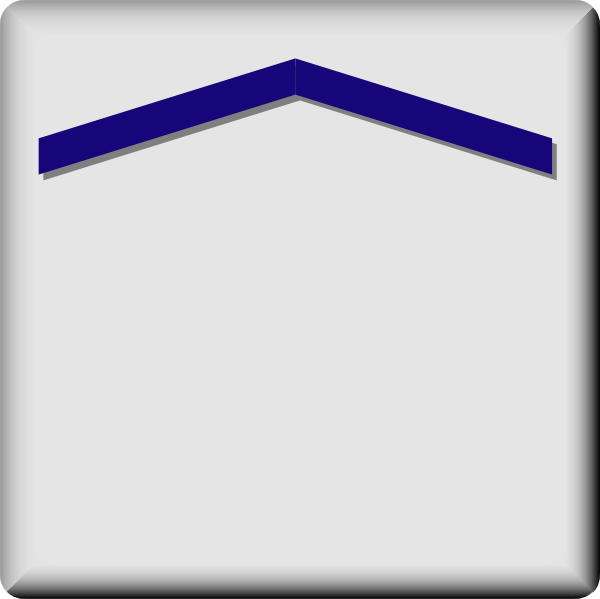 مهارات حياتية
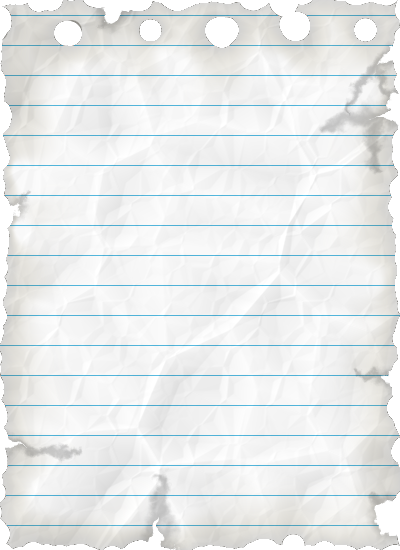 العفو عند المقدرة من صفات المتقن، حث عليه الله، ورغّب فيه، قال تعالى: (وَالْكَاظِمِينَ الْغَيْظَ وَالْعَافِينَ عَنْ النَّاسِ وَاللَّهُ يُحِبُّ الْمُحْسِنِينَ (134)) آل عمران.
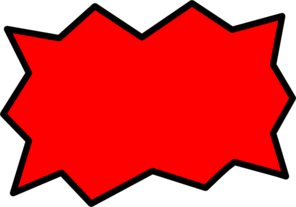 نشاطات التعلّم
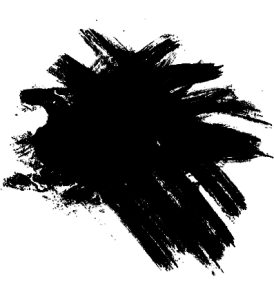 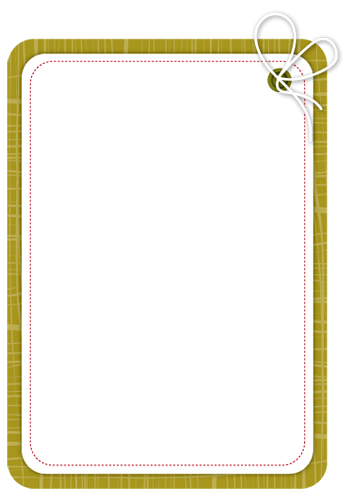 1
للشاعر فلسفة في الحياة استفادها من نظره إلى حياة الحمام. ما هي؟
الشاعر يحب الحياة وينبذ الخصام والخلاف ويجب الابتعاد عن الخصم ما الابتعاد أفضل من مواجهته والحياة عنده واقع على الإنسان أن يعيشه ويستمتع به وينبذ الشكوى والهموم والأحقاد مقابلة السيئة بالحسنة والإحسان لمن أساء إليه.
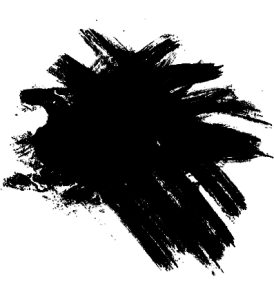 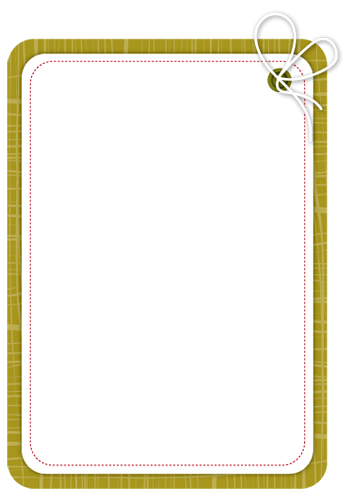 2
ما الذي تفيده العبارات التالية:
(يمدُّ لها الردى)، (كوثر الدنيا)، (أوحال الدنيا)، (زجرت نفسي)؟
تفيد هذه العبارات تجسيم المعنى وتوضحه في يمد لها الردى: يحاول قتلها – كوثر الدنيا: صفائها ونقائها أوحال الدنيا: ظلمها وجفائها زجرت نفسي: منعتها وودعتها.
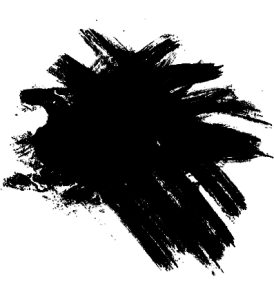 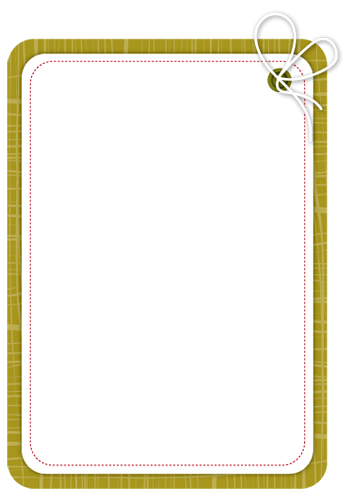 3
فسَّر إيليا ماضي صوت الحمام بأنه شدوٌ وغناء، بينما رآه غيره نحواً وبكاء.
أي التفسيرين أصحّ؟ ولماذا؟
تفسير إيليا هو الأصح لأن الحمام رمز السلام والسعادة والأحق به أن يشدو ويغني لا ينوح ويبكي كما أنه يضرب به المثل في الإطراب والشدو.
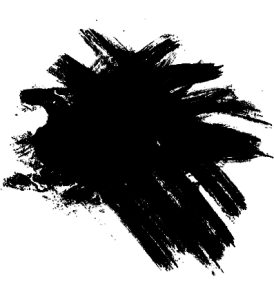 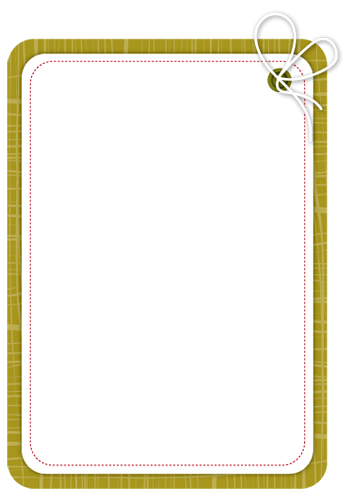 4
اكتب دراسة نقدية عن النص فيما يلي:
أ- نقد العاطفة: .............................................................................................................
تسيطر على المشاعر عاطفة حب الحياة والطبيعة وكذلك الإعجاب من حال الحمام وحال الأنام وهي عاطفة فردية تفاؤلية صادقة وتبدو قوة العاطفة في جمال الأسلوب وإيقاعه الجميل كما كان لها أثرها.
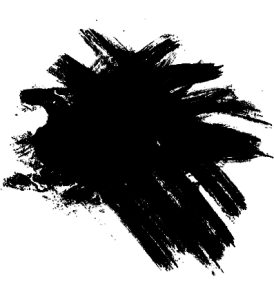 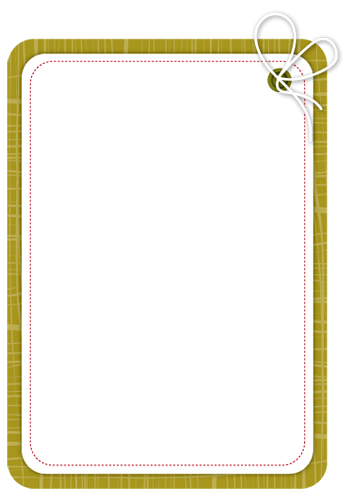 4
اكتب دراسة نقدية عن النص فيما يلي:
ب- نقد الخيال: .............................................................................................................
جمال الخيال لابد أن يكون صحيحاً خالياً من الغرابة بعيداً عن التكلف والصنعة وفي النفس رفض الصور الخيالية ساعدت إبراز المعنى وتصويره مثل يد الردى – نسجت أخلاقي.